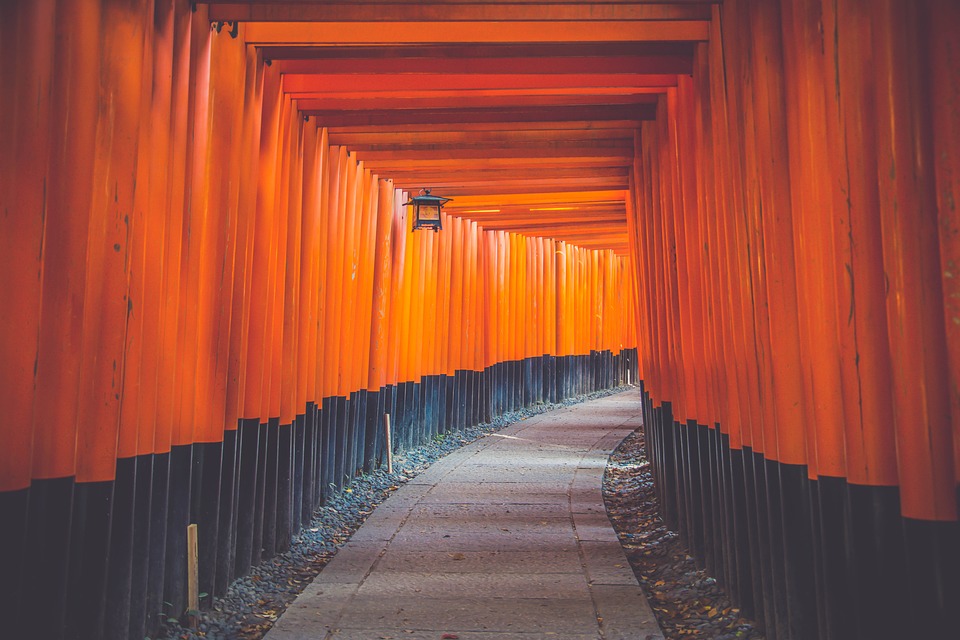 선사시대
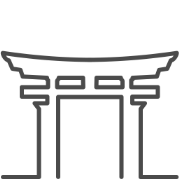 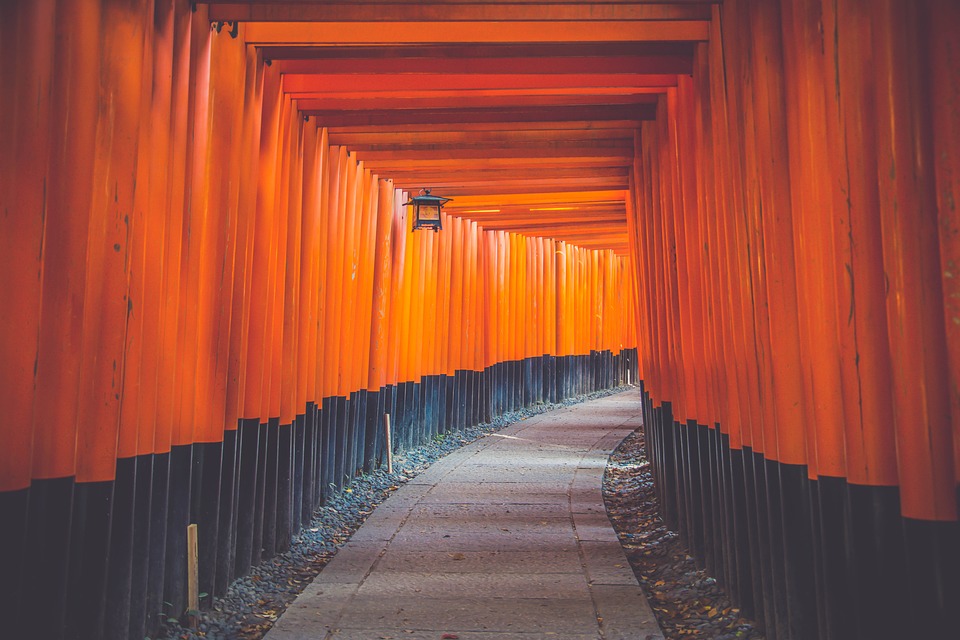 야요이 시대
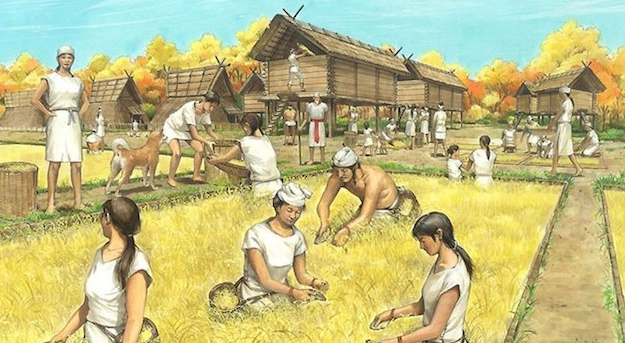 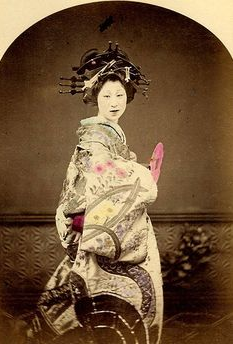 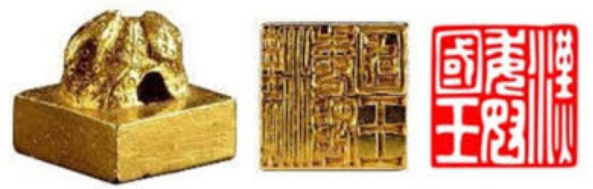 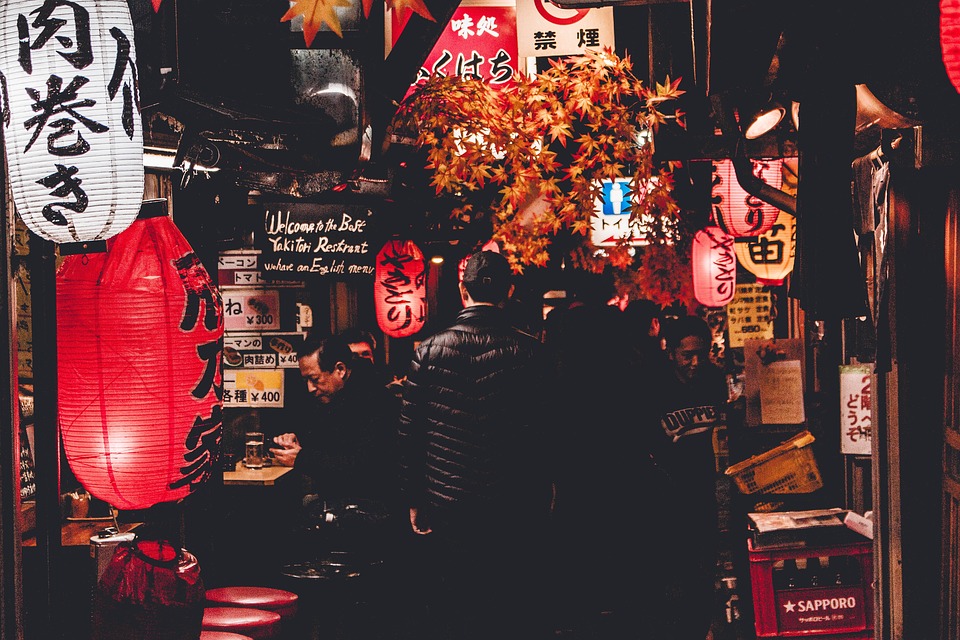 고대시대
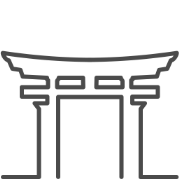 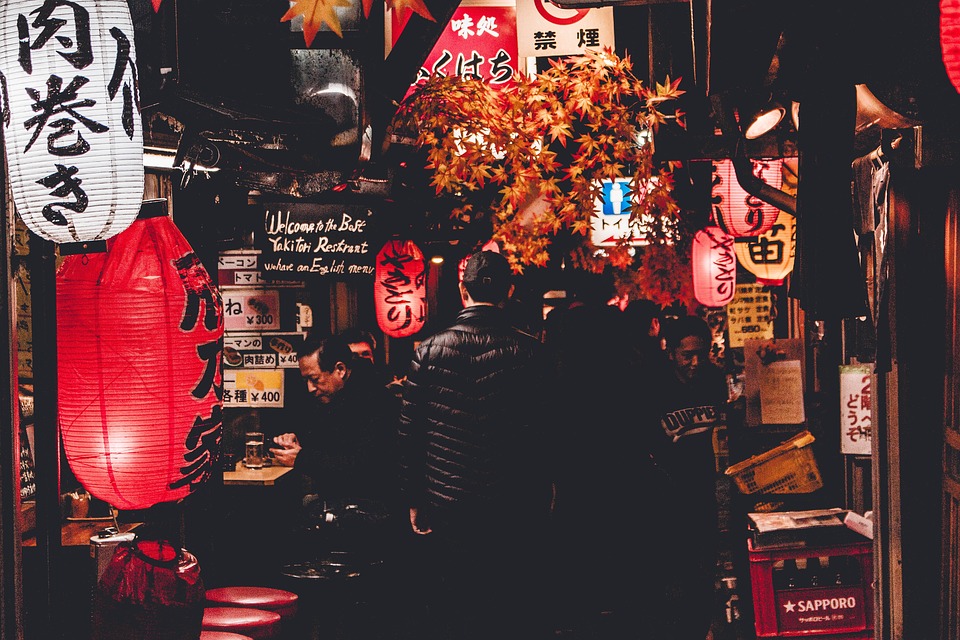 고훈 시대
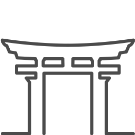 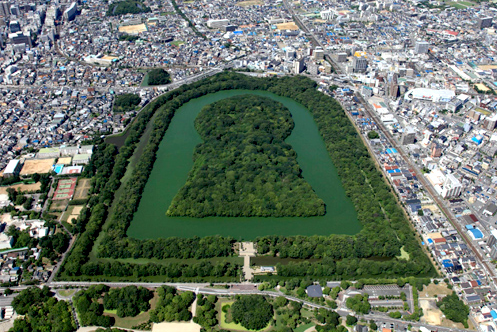 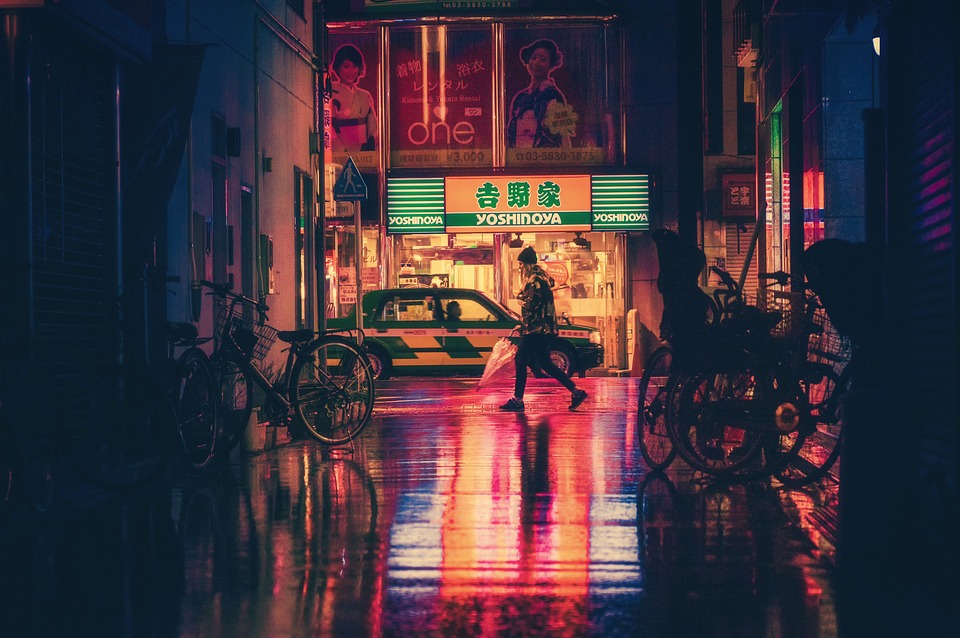 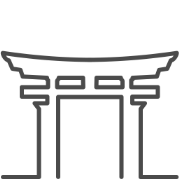 나라시대
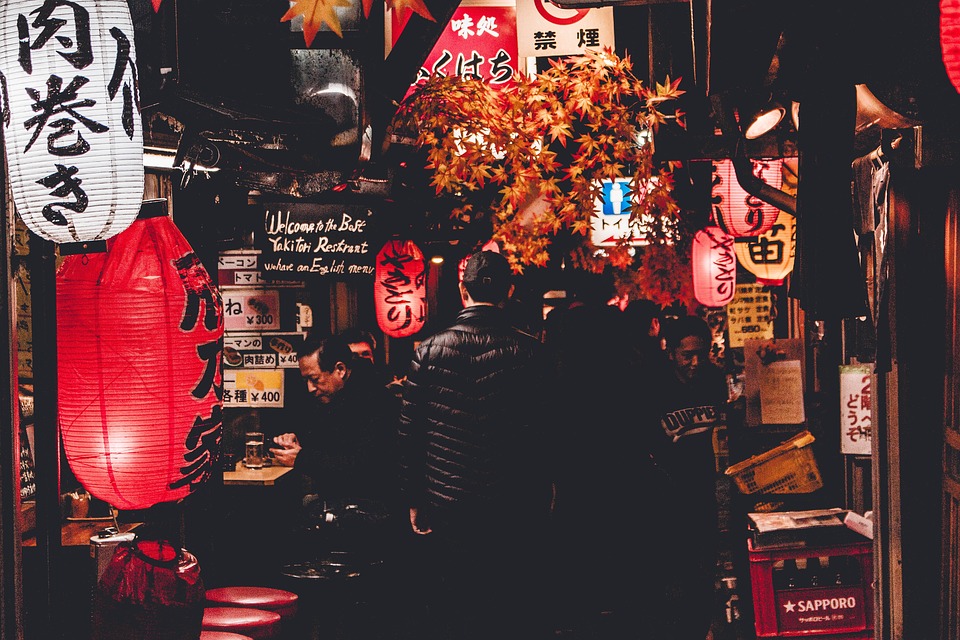 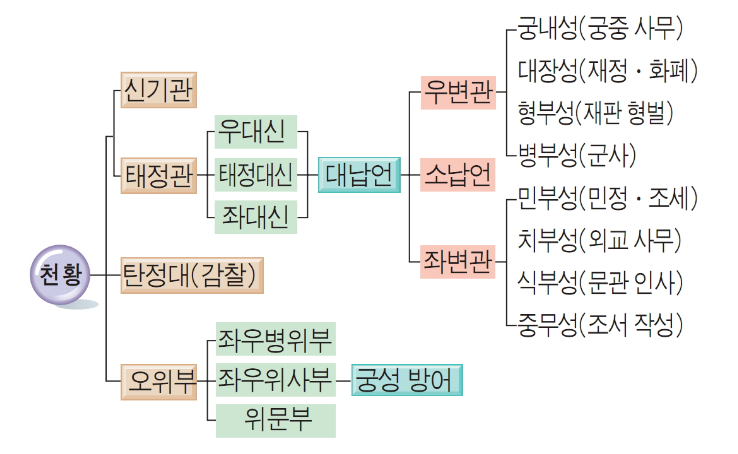 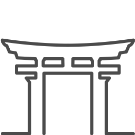 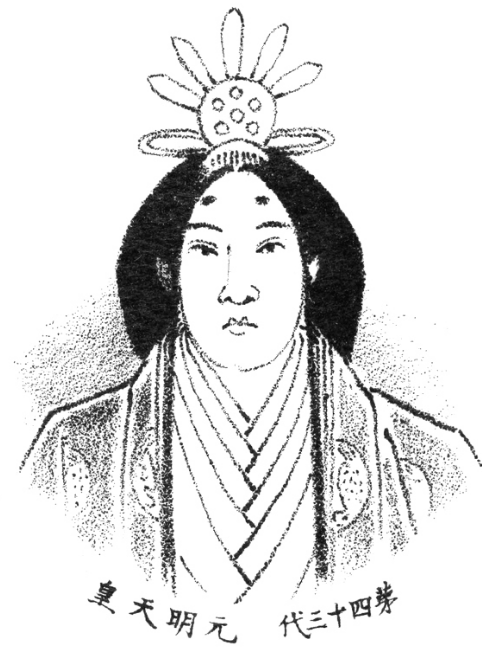 나호야마 동릉
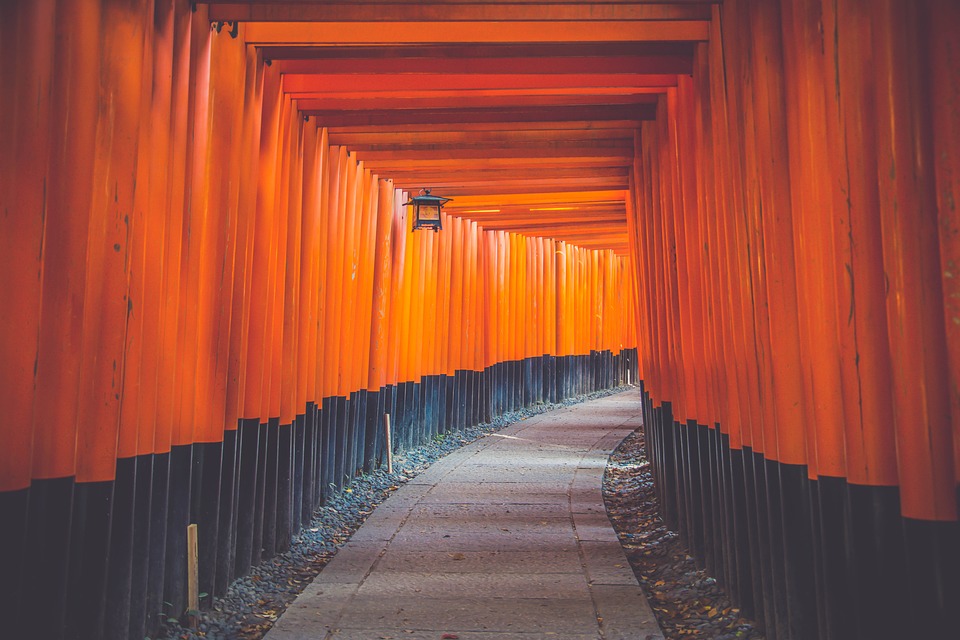 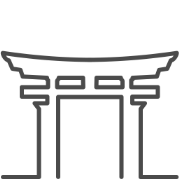 헤이안 시대
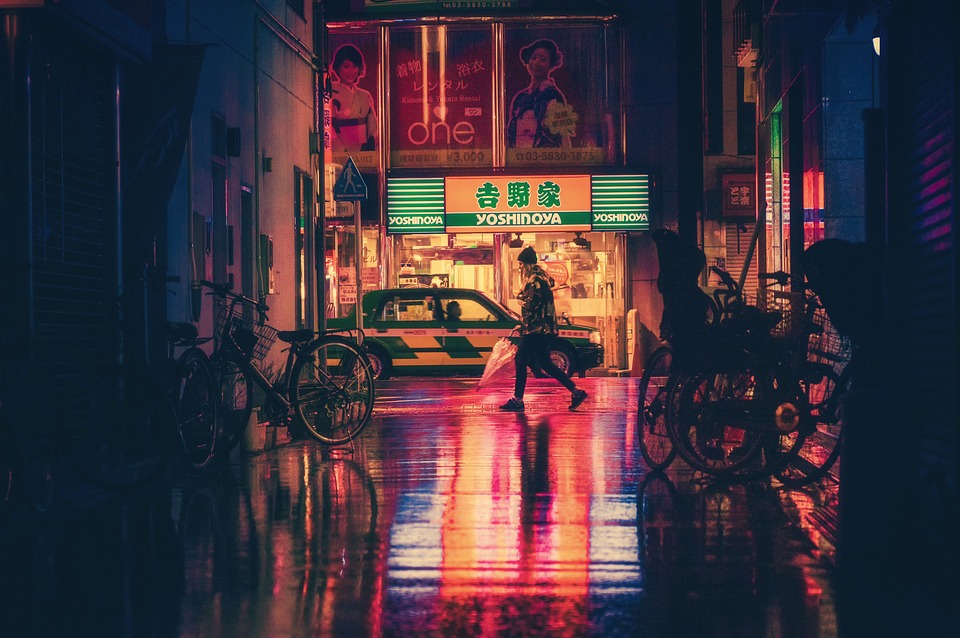 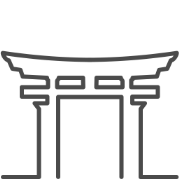 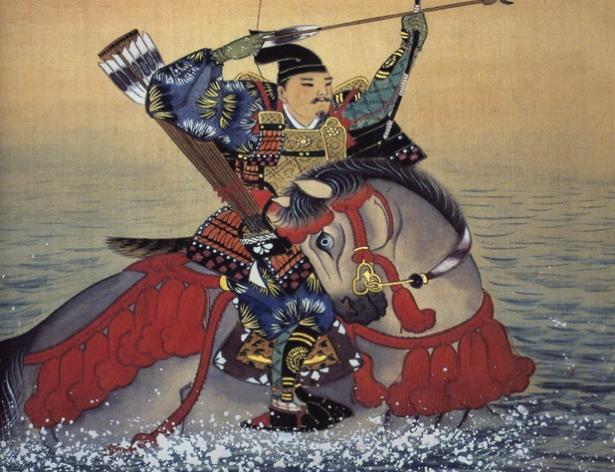 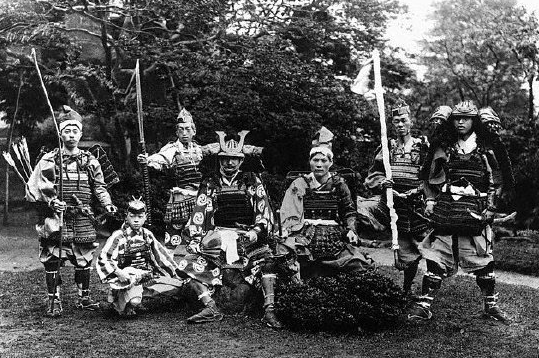 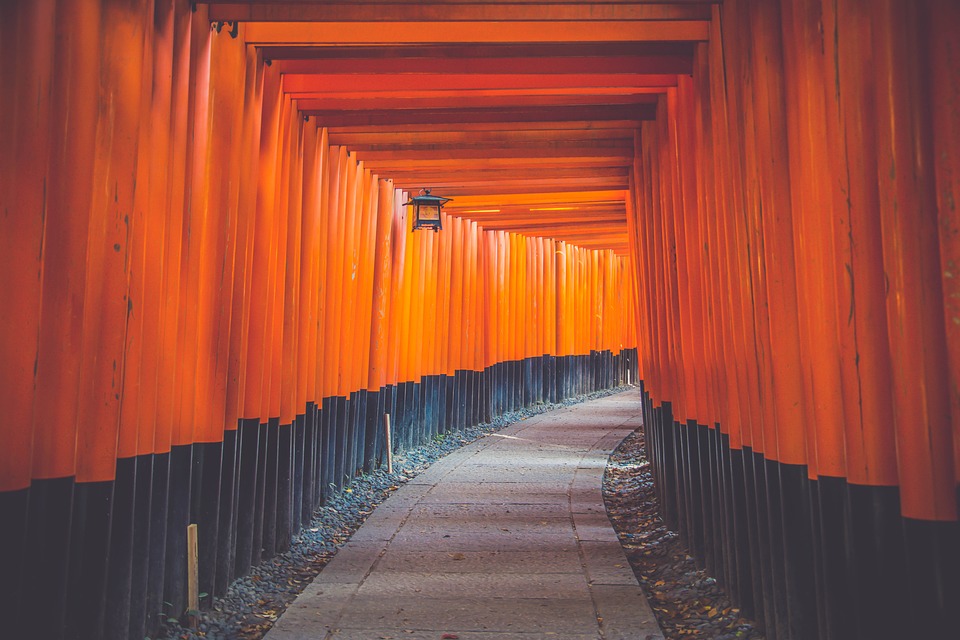 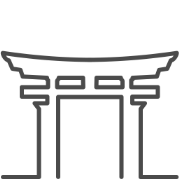 가마쿠라 시대
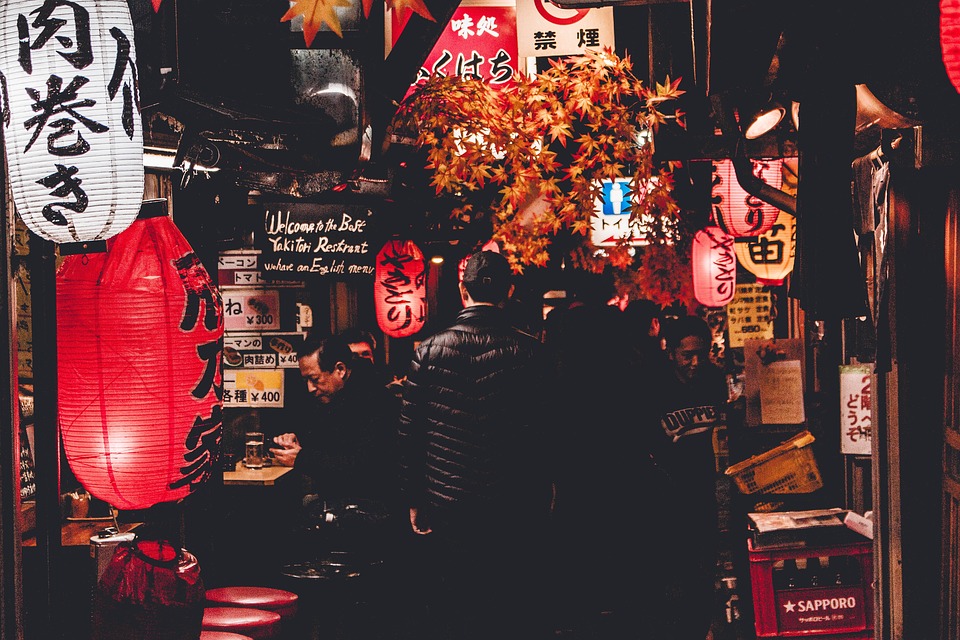